Grainita meeting
Goal test beam 

Friday June 7th 2024
Maggali.magne@clermont.in2p3.fr
Magne Magali
Materiel Clermont – liste 1/2
Boite grainitaa 
 a l'interieur :
==> 2 pmt 2*2 
==> 1 timepix 
 avec leurs cables respectifs
 ==> la carte electronique sipm preamp  + ses cables alim + usb + 16 mcx mcx ( 12 ijclab 1m + 4 LPC 80 cm)
 ==> green led 
 
carton 1 :  LPC TRoLL
carton 2 : 
mecanique pour la fixation du troll et vis nescessaires 
- jeu de clefs halen
tournevis plat
scotch noir
draps noires * 2
+ pieces de spares  et vis de spares
  carton 3 spares :
    cables : 
  2 mcx mcx 80 cm LPC
  plusieurs   cable usb: 
==>   usbA- USBb 3m 
=> USBA- USB micro 3m
pour le detecteur troll: 
 ==> alimentation  5,5 V
 ==> Wavecatcher 16 voies  + 2 mcx lemo pour trigger et busy 
 generateur de signaux pour test led + cables lemo *2
 
 pour la logique : 
  ==> chassis nim
modules NIM/TTL    ttl / NIM
Fanout logic  / fanout lineaire 
discriminator 
and  / or module 
ampli  
+ module HT positive pour 2 PMT 2*2 
cables lemo divers 

 pour timepix : 
 alim pour le peltier  + cable alim + cable usb USBA-USBB
 2 cables usb 3m USB1 - USB micro
  
 pour les pmt : 
 alim + /- 5V 
 cables lemo  /  cables HT + patch pannel
Materiel Clermont – liste 2/2
POur ASM 
 chassis VME :
 => carte processeur CAEN
 +> carte blonde 
 => carte ASM 
 => carte v1495
 
 16 cables mcx leno  +
 20 cables lemeo
 
 Divers: 
 Pc d'acquisition 
 Pc posrtable distant 
 oscilloscope 
 cable ethernet long
 spares cable MCX lemo 
 multiprise 
Adaptateur  suisse france
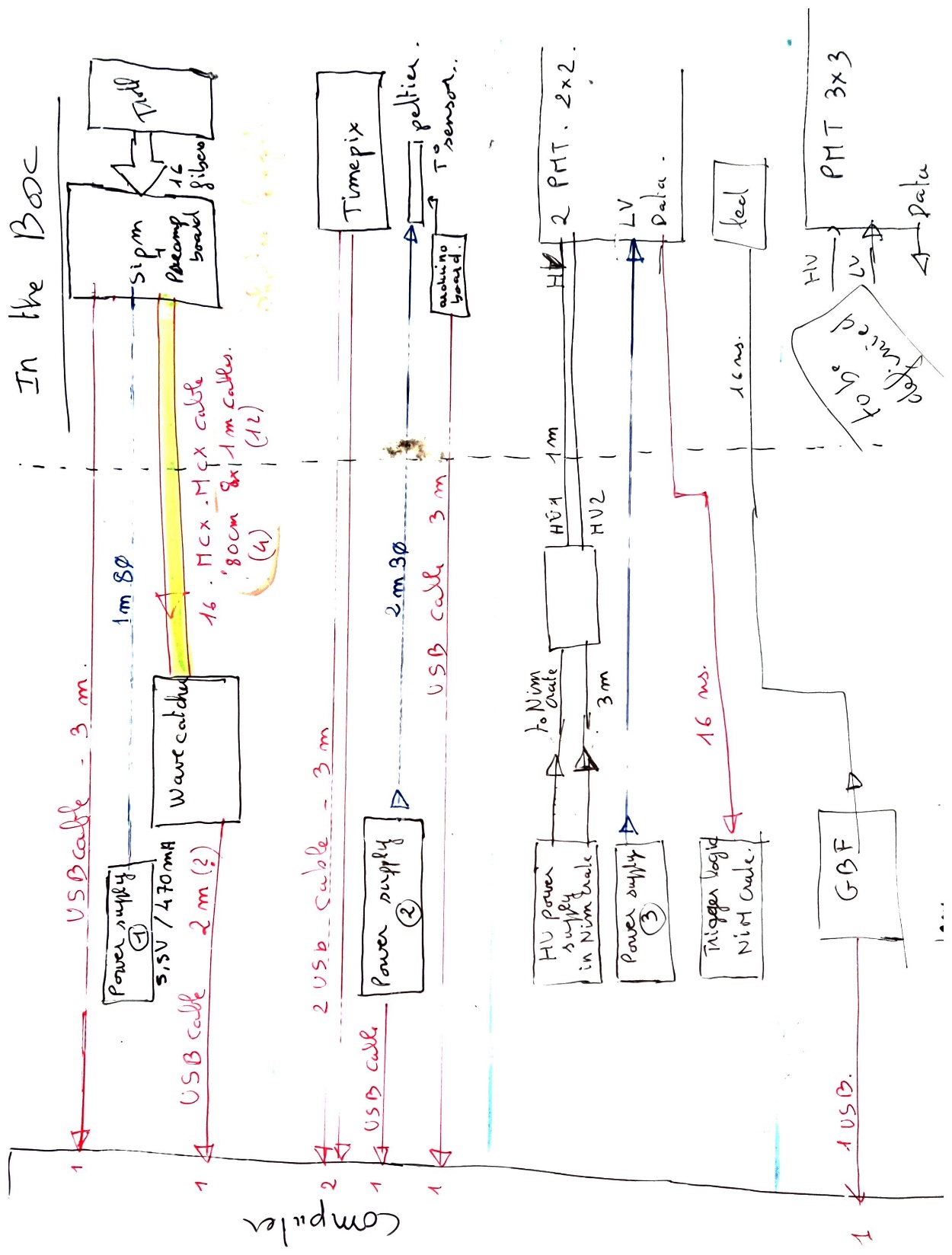 Grainita Cabling
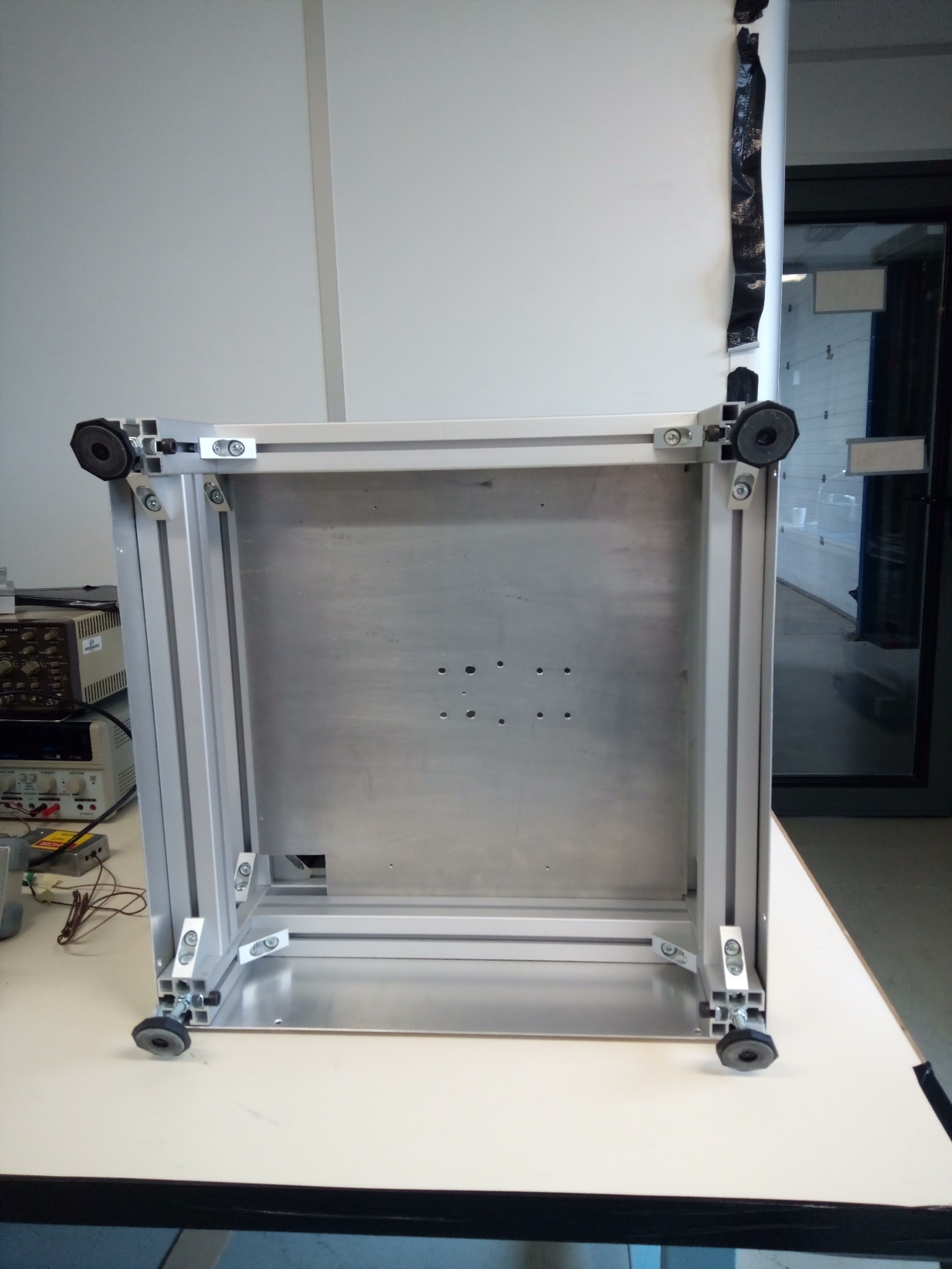 Beam side
Lenght of pmt 3*3 ?
22 cm
44cm
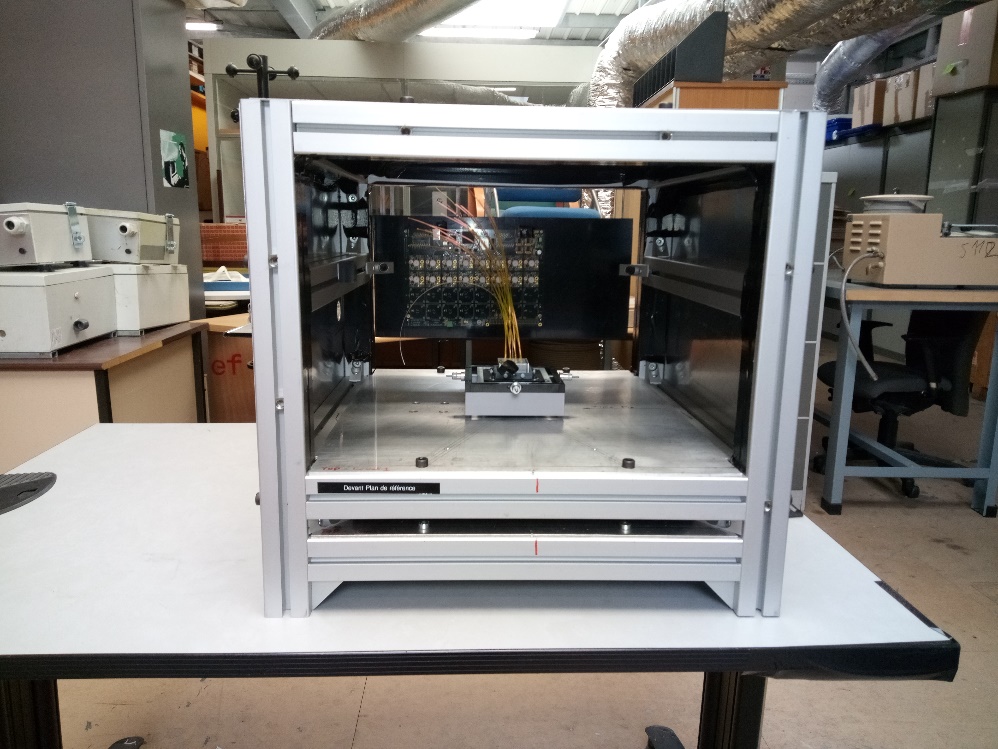 44cm
8 cm
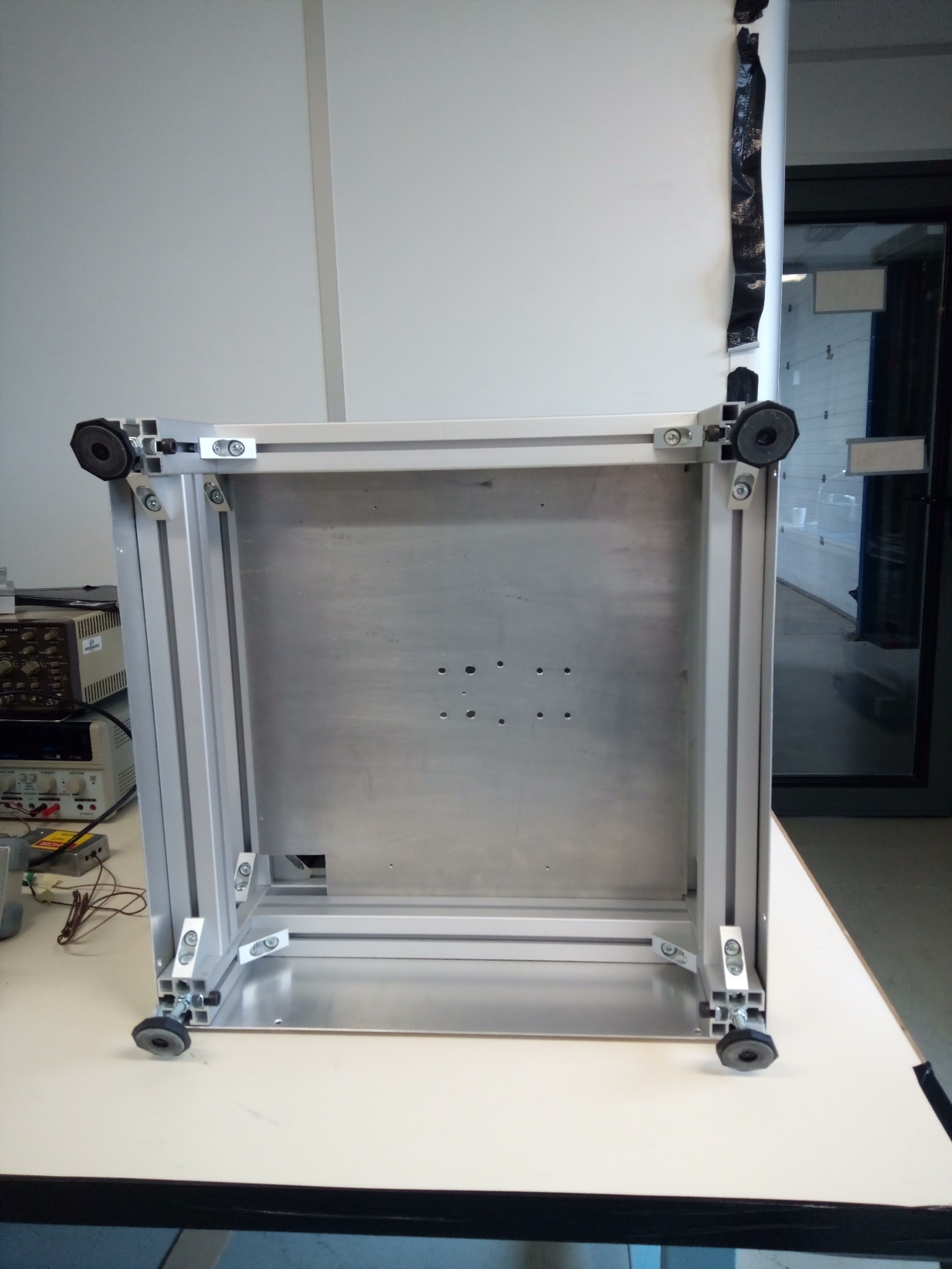 Beam side
Lenght of pmt 3*3 ? 
Estamation  20/ 22cm ??
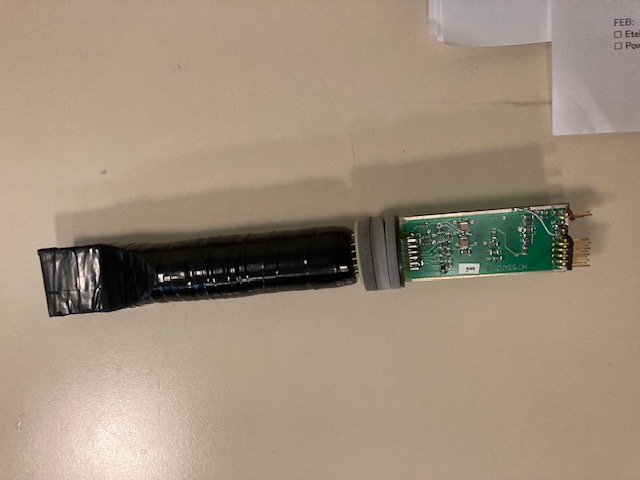 22 cm
44cm
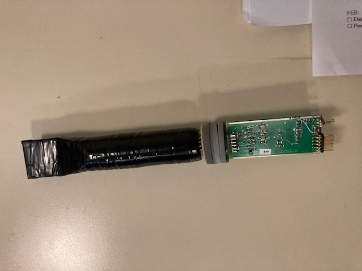 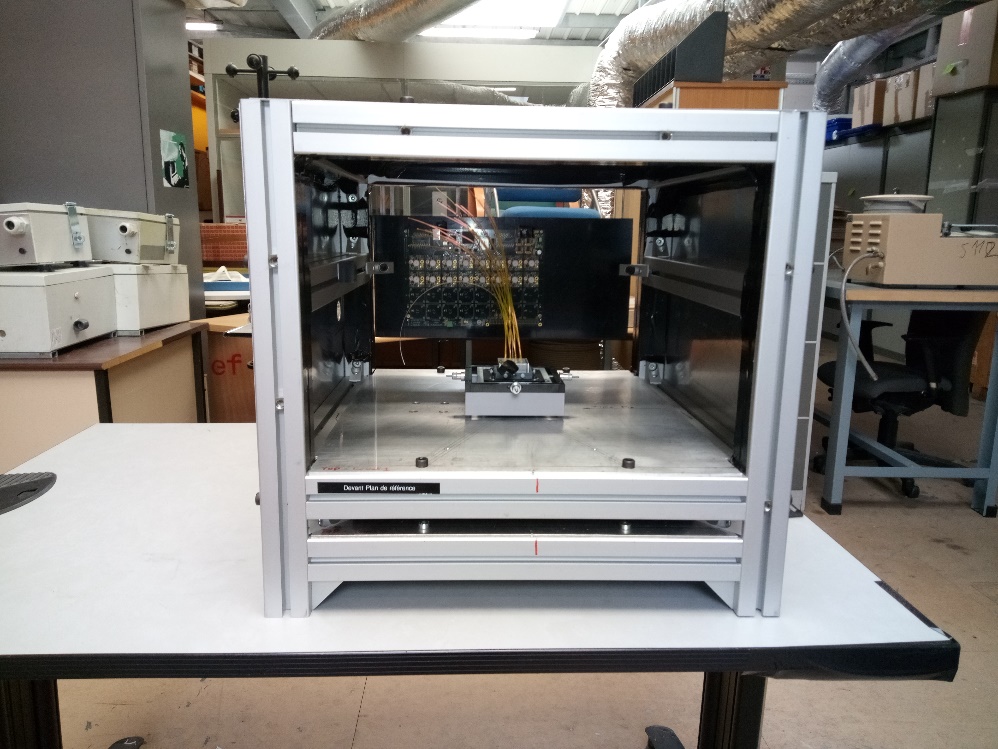 44cm
8 cm
Troll acquisition
I works this week withe Jihane & Dominique and we have now a stable software. 
I have a test beam file setup for wavecatcher.
We have now a limitation around 1. 2 Khz trigger